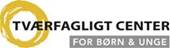 Hvornår møder vi familierne
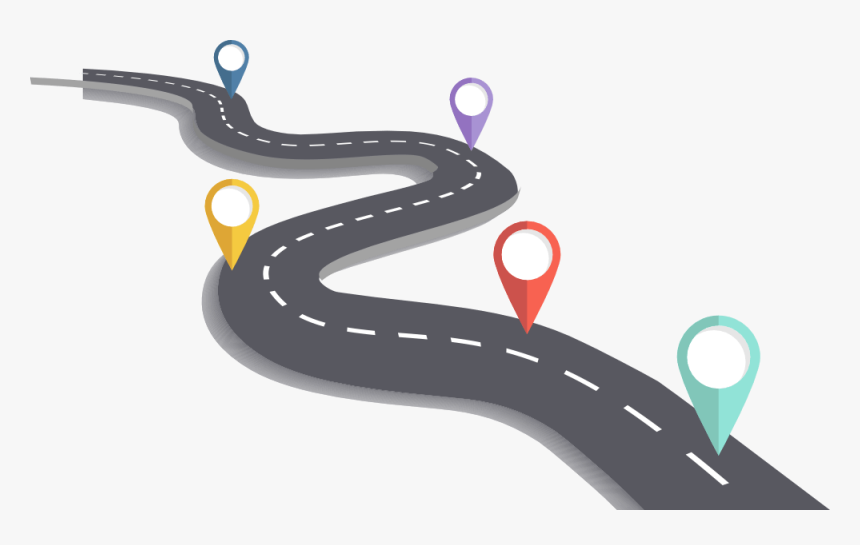 9md
2,5år
5år
9år
15år
[Speaker Notes: Som fysio- og ergoterapeuter er vi rundet af en sundhedsfaglig og resurseorienteret tilgang og vi har særligt fokus på den SENSORISKE og MOTORISKE udvikling og trivsel hos børn og unge.

Vi stiller skarpt på deres deltagelsesmuligheder i dagligdagen med baggrund i funktions- og aktivitetsanalyser. Vi giver råd, vejledning og faglig sparring både internt og eksternt i vores organisation.

Vi møder børnene og de unge på forskellige tidspunkter i deres liv – nogen møder vi flere gange.]
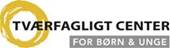 Mille 5 år
Hypotese
Mille bruger alt sit overskud i børnehaven, og mærker først hun har ondt, når hun kommer hjem
aktuelt
Kontaktes af børnehaven 
Tidl. kontakt af sundhedsplejerske v. 9 mdr.

Hun fortæller forældrene, at hun har ondt, når hun løber
Påvirket søvn pga. smerter i ben og Mille er meget træt
En populær pige, men begynder at trække sig fra fællesskabet
Forældre er bekymret for opstart i skole
fakta
Forældrene er bekymrede for hvad der er årsag til smerterne hos Mille, - de er ikke i tvivl om, at hun har ondt, selvom smerterne er svingende
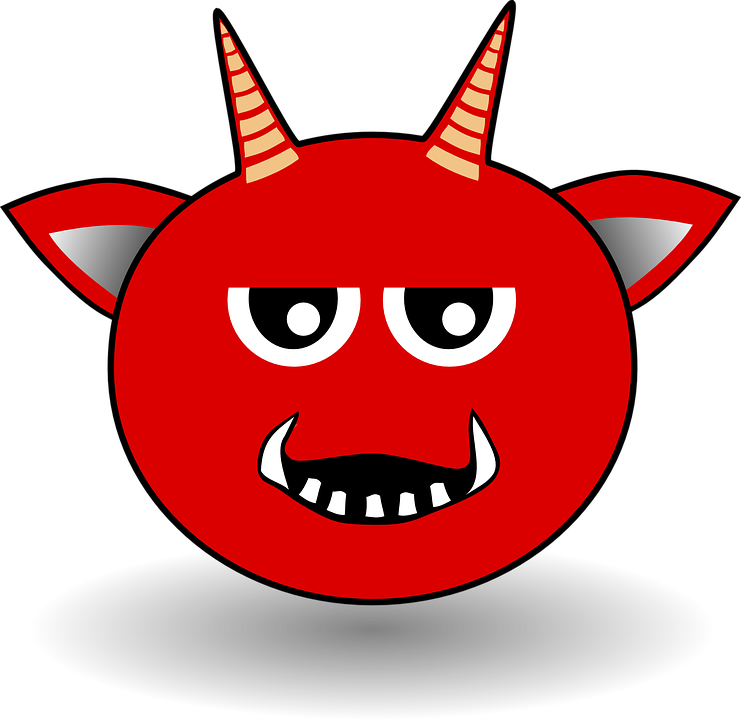 pro
professionel 
omsorg
Vi møder forældrene i deres bekymring og forstørrer de    
    gode ting de gør. Vi stiller            
      os til rådighed med idéer
           og er et
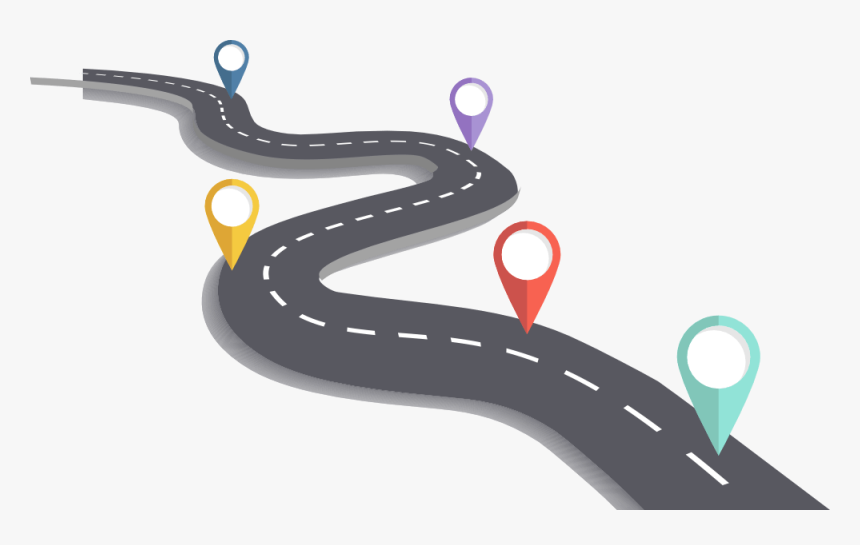 5 år
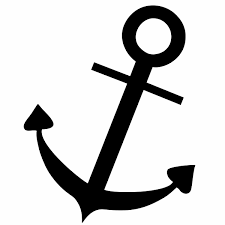 [Speaker Notes: Hvor stor betydning har forældrenes bekymring for Milles trivsel]
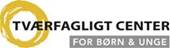 Yousef 9 år
hypotese
Yousefs smerter
skyldes ikke familiens udfordringer
aktuelt
Kontakt  socialfagligrådgiver 

Dygtig i skolen, - vælger oftere at lege selv 
Mavesmerter i længere tid
Har ritualer omkring hvordan han spiser madpakken
Klager over smerter i led og muskler
Gentagne besøg hos praktiserende læge
Intet fund ved rtg. og ultralyd
Vil ikke i skole og sover meget dårligt om natten
Forældrene, især mor, er pressede ift.  sygedage
Storebror er i udredning i psykiatri
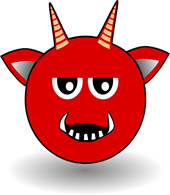 fakta
Forældrene oplever IKKE at smerterne tages alvorligt i systemet
pro
professionel 
omsorg
Vi afdækker sammen med forældre, hvad der udløser     
  smerter. Vi giver råd og                        	vejledning til aktiviteter
            så Yusef kan 
		   deltage
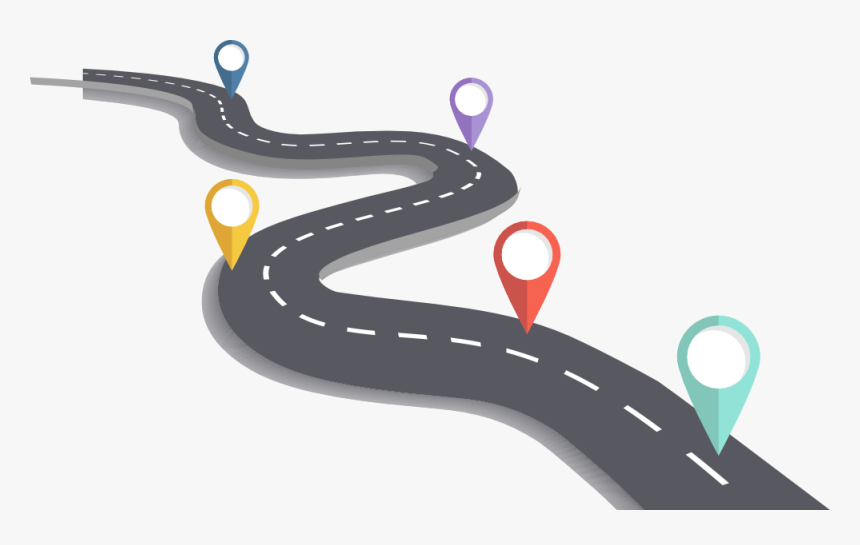 9år
[Speaker Notes: Vi er nysgerrige sammen med forældrene på om der er system i, hvad der udløser smerterne.
I fællesskab kommunalt afsøger vi muligheder om hjælp og støtte til Yousef og familien]
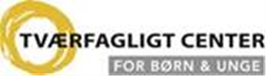 Hvad siger din indre
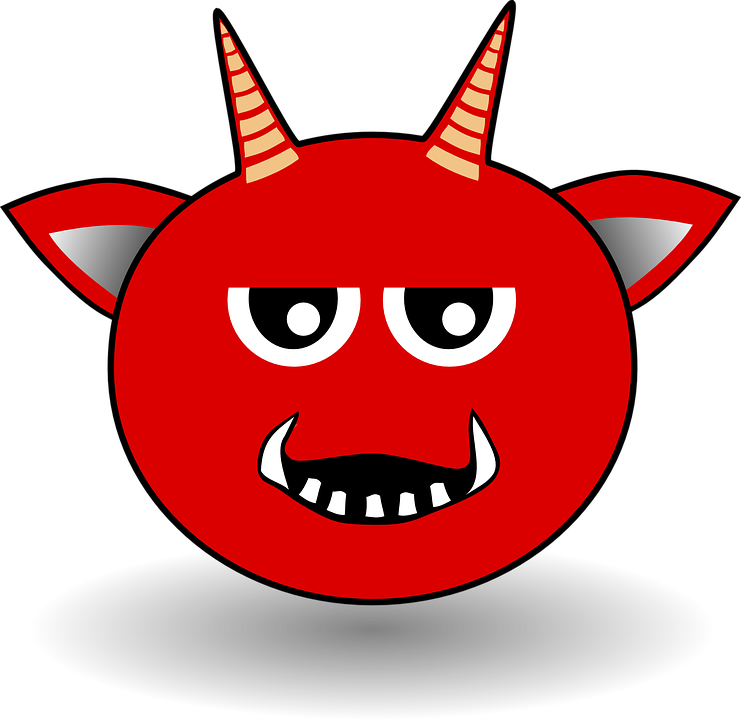 Vend det kort med din  sidemand
?
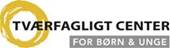 HVAD STÅR VI PÅ
Fællesskab rykker

Vi professionelle skal hjælpe og støtte, når der er bump på vejen
Trivsel og udvikling sker i et socialt fællesskab
Vi skal bidrage til at børnene/de unge oplever, at de har privilegerede positioner
Tværfaglig indsats
[Speaker Notes: Privilegerede positioner:

Vi skal skal vejlede ift. at ”vores” børn kan deltage og alle oplever en privilegeret position. JUSTERING I POSITION]
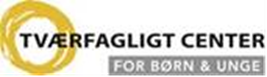 Hvad siger din indre
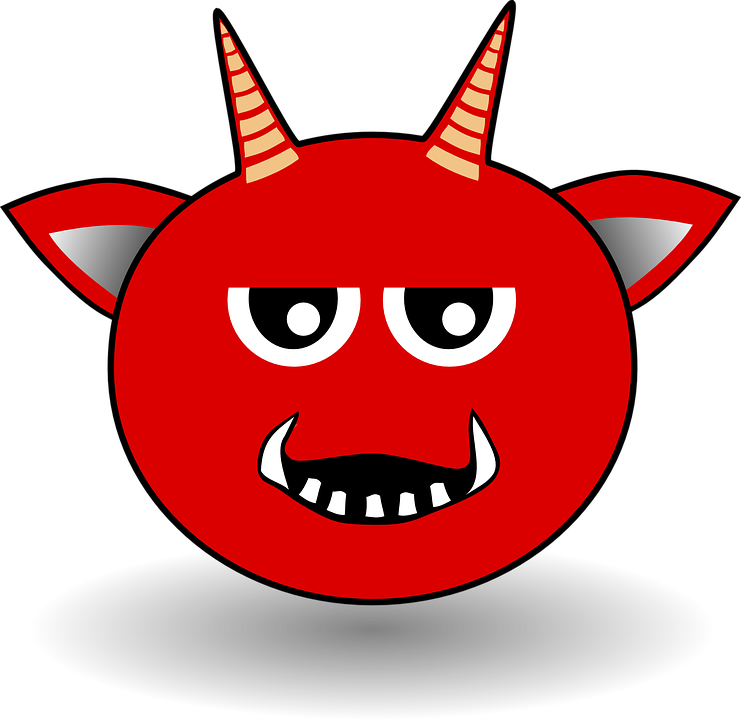 …om netværksmøder?
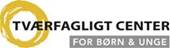 INDSATSER
[Speaker Notes: VI KAN MED DEN ERFARING SOM VI HAR …plukke i koncepterne og bruger fx også elementer fra Yoga og mindfulness, og justerer det til det enkelte barn/unge/gruppen.
Vi bruger det, vi selv kan mærke giver glæde, energi og ro. 
Vi samarbejder med tværfaglige kolleger i TCBU og eksterne kolleger om at lave forløb i institutioner og skoler

NUSSA (Formål at opbygge børnenes psykosociale resurser igennem struktureret leg)  Følelsesmæssig regulering
Susan Hart kontaktes i 2014 og hun fortsætter arbejdet med implementeringen af NUSSA og i løbet af efteråret 2015 skabes et udviklingsbaseret børnegruppeprogram ud fra neuroaffektiv udviklingspsykologi
Forhistorien - Startede som et 3 årigt udviklingsprojekt i samarbejde mellem Varde Kommune og ATT (Afdeling for Traume og Torturoverlevelse) tilbage i 2010. Projekt blev afsluttet i 2014 med præsentation af første NUSSA MANUAL.
Legeprogram i 4 trin for børn i aldersgrupperne 3-6 år, 6-9 år og 9-12 år
Niveau 1: rytme, synkronisering og ramasjang (trin 2-5)
Niveau 2: mine, dine og vores følelser (trin 6-9)
Niveau 3: stoppe op, mærke efter, føle og tænke (trin 10-13)
Niveau 4: tænke og føle klart ift. sig selv og andre (trin 14-17)
Afslutning: hvad har vi lært (trin 18)


DIAMANT FORLØB (manual baserede undervisningsforløb i vredeshåndtering og forståelse af følelser)
- Indehavere af HAFU – institut for liv er Camilla Obel, direktør og læreruddannet med diverse efteruddannelser og Maria Dressler, psykolog. Har udviklet     diamantforløb siden 2011

SØHESTEMAD (bio-psyko-social tilgang til børn og mental sundhed) stress reducerende kropslig tilgang, ikke sprogligt eller kognitivt båret
Udviklet af Pernille Thomsen, social-pædiatrisk fysioterapeut og Charlotte Bjerregård, børnepsykolog siden 2013

KORT intro til SØHESTE MAD og SANSEAMBASSADØRER: stress reducerende kropslig tilgang. IKKE SPROGLIGT ELLER KOGNITIVT BÅRET]
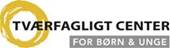 Hvem er min ”den gode borger”?
UHAer & AHAer
Får man mere ”som stærk” forælder
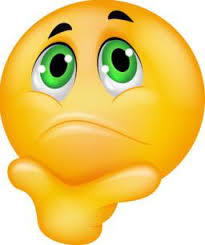 Tør du se ”djævlen” i øjnene og være bevidst om den…og dele den?
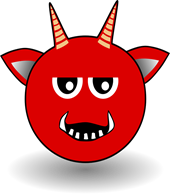 Hvorfor tager du ikke det opkald - og ringer tilbage
[Speaker Notes: Får man ”mere” som stærk forældrehvem er min ”Den gode borger” ens serviceniveautør du se djævlen i øjnene og dele denog være bevidst om dentag det opkald –det klinger af – brug tid]
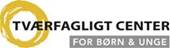 HANGER BANGER – til at slutte på
DE HAR ONDT
Hvordan møder du dem?
Jeg kan se, og jeg ved, at du har ondt – jeg ved ikke hvorfor, men jeg vil gerne…
Jeg hører, at du fortæller, du har ondt – men de har ikke fundet en årsag ... så !
[Speaker Notes: DET HER KAN VI KUN LYKKES MED HVIS VI SAMARBEJDER – TØR AT GÅ NYE VEJE.
- HVAD TÆNKER DE KLOGE HOVEDER, NÅR DE SIGER DER IKKE ER NOGET?]